The BHS Learning Journey
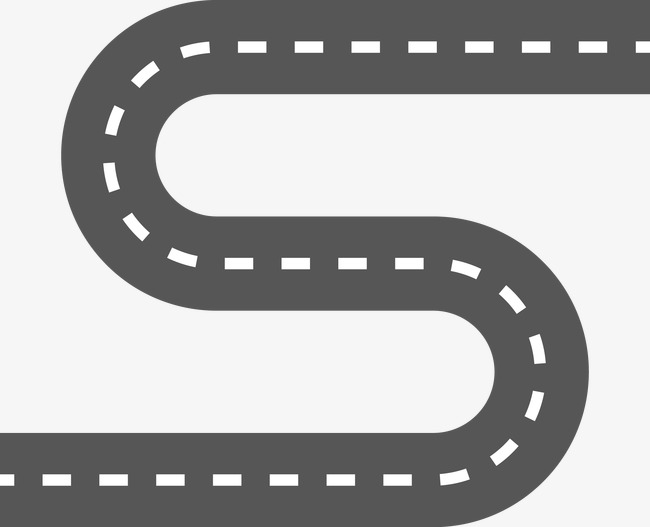 Gender
prejudice
Year 11 Spring Term 2
Roles of men and women
Divorce
Homosexuality
Sex outside marriage
Marriage
Families
Contraception
Year 11 Spring Term 1
PAPER 1: SECTION 2- Marriage and the Family
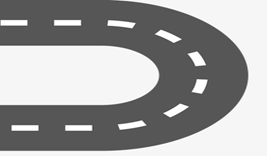 The afterlife
Solutions to the problem of evil
The Problem of evil
Salvation
Year 11 Autumn Term 2
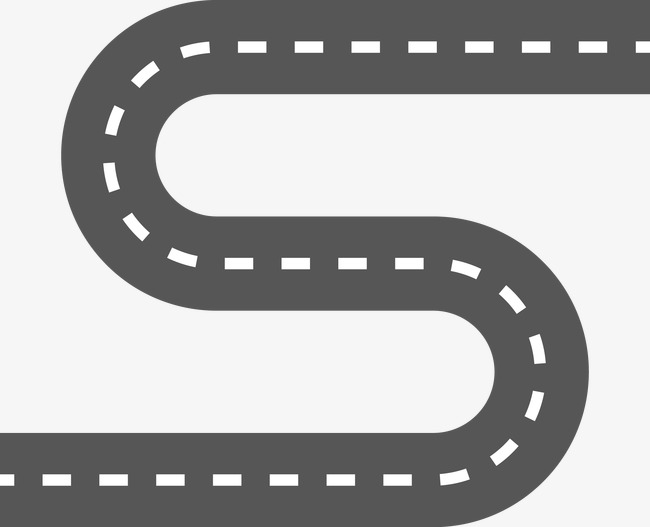 The Trinity
Evil and suffering
Jesus
The crucifixion
Nature of God
Creation
PAPER1: SECTION 1- Christian Beliefs
RE GCSE begins
Year 11 Autumn Term 1